Perpindahan Kalor
Konsep panas dan suhu.
Termometer dan skala suhu.
Panas sensibel, panas laten dan azas black.
Pemuaian.
Konsep perpindahan panas konveksi, konduksi dan radiasi
Teori Atom Zat
Teori kinetik  Zat terdiri dari atom yang bergerak terus menerus secara acak.
Atom  Potongan terkecil dari sebuah benda (Atom artinya tidak dapat dibagi lagi)
Interpretasi molekuler tentang temperatur: teori kinetik gas
Temperatur gas adalah ukuran energi kinetik rata2 molekul2 gas
Asumsi-asumsi
Gas terdiri dari sejumlah molekul yang bertumbukan elastik satu sama lain dan dgn dinding wadah
Molekul terpisah secara rata2 oleh jarak yang besar dibandingkan dgn diameter masing2 dan tidak saling memberikan gaya kecuali bila bertumbukan  gas ideal
Tanpa adanya gaya eksternal, tidak ada posisi yang dicenderungi oleh molekul dalam wadah dan tidak ada kecenderungan arah vektor kecepatan
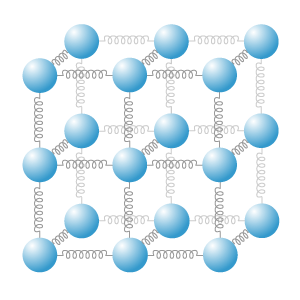 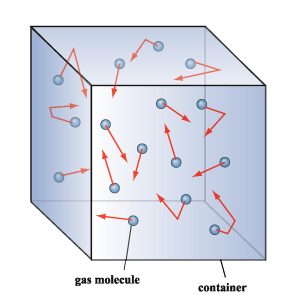 Temperatur dan Termometer
Temperatur  ukuran mengenai panas dinginnya suatu benda.
Banyak sifat zat yang berubah karena temperatur
Alat untuk mengukur temperatur disebut termometer
Termometer bergantung pada pemuaian materi
Gagasan pertama termometer  Galileo  Menggunakan pemuaian gas.
Celcius dan Fahrenheit  Titik tetap berdasar titik beku dan titik didih.
Celcius  Jarak antara kedua tanda dibagi seratus (Centigrade)
Fahrenheit  Kedua titik diberi angka 32 dan 212 dan jarak diantaranya dibagi 180 selang yang sama.
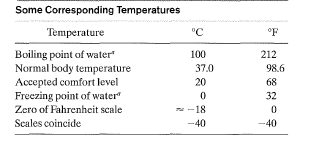 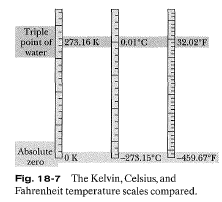 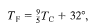 Baca contoh 13.2
Fenomena
Gelembung air semakin membesar ketika bergerak ke atas


Bagaimana Anda menerangkan fenomena ini ?
Hukum Gas
Prinsip pemuaian tidak mampu menjelaskan ekspansi gas
Ketika gas memuai akan mengisi ruangan 
Volume gas juga tergantung pada tekanan

Perlu mencari hubungan antara volume, tekanan, temperatur dan massa  Persamaan Keadaan

Ketika keadaan sistem berubah  akan menunggu sampai terjadi keadaan setimbang
Hukum gas ideal
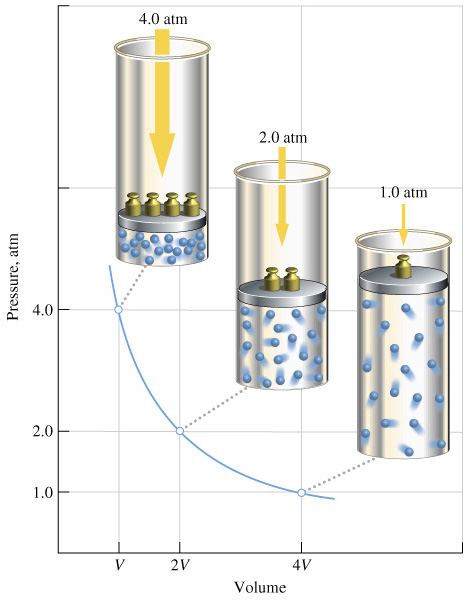 Robert Boyle (1627-1691)
Pada temperatur konstan  P >> bila V << dan sebaliknya
P berbanding terbalik dgn V  PV = konstan
Berlaku pada hampir semua gas dengan kerapatan rendah
Jacques Charles (1746-1823) Gay Lussac (1778-1850)
Pada kerapatan rendah, untuk gas
Temperatur absolut sebanding dengan tekanan pada volume konstan
Temperatur absolut sebanding dengan volume pada tekanan konstan
	PV = CT
C sebanding dengan jumlah gas sehingga 
PV = NkT
N = jumlah molekul gas
k  = konstanta Boltzman 1,381 x 10-23 J/K
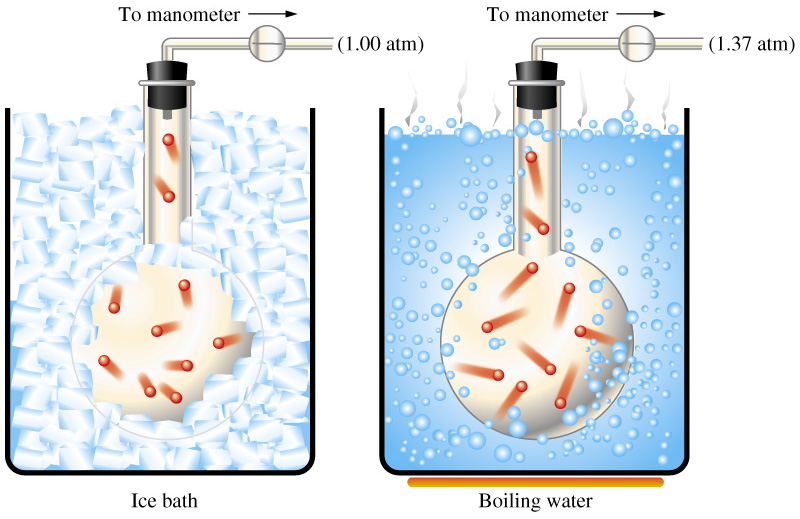 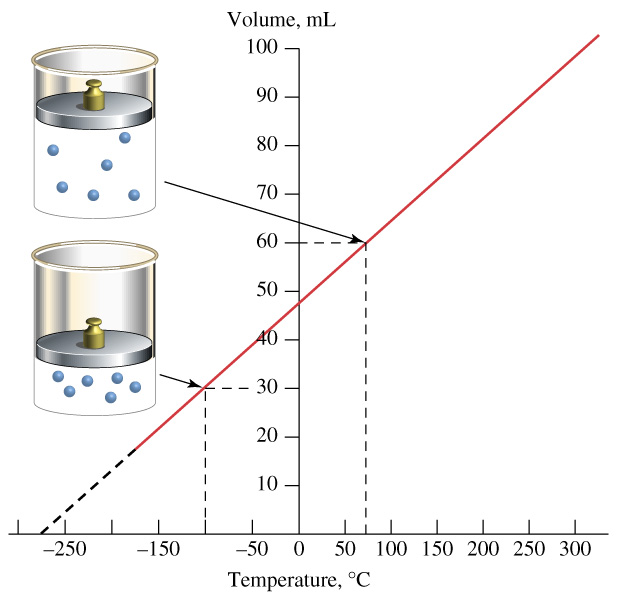 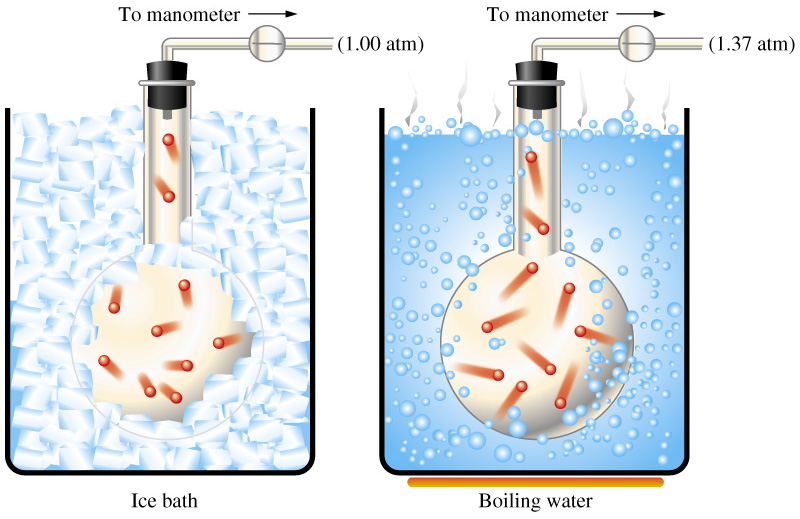 Terkadang lebih mudah menyatakan jumlah gas dalam mol daripada dalam molekul sehingga
PV = nRT
N = n NA	
NA = bilangan avogadro 6,022 x 1023 molekul/mol
n = jumlah mol gas
R = konstanta gas umum
= 8,314 J/mol.K
= 0,08206 L.atm/mol.K
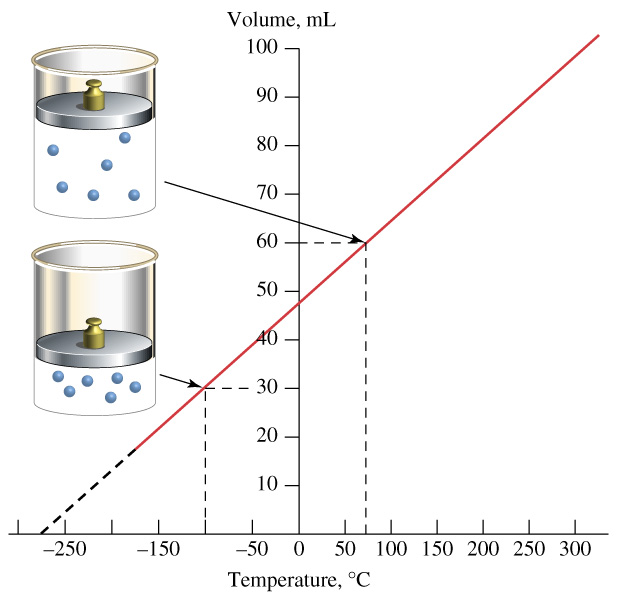 Gas ideal didefinisikan sebagai gas dimana PV/nT konstan untuk seluruh tekanan. 
Persamaan keadaan gas ideal
		PV = nRT
Massa molar M, massa 1 mol unsur/senyawa
Massa molar 12C = 12 g/mol
Massa n mol gas m = nM
Kerapatan gas ideal
Pada temperatur tertentu, 
    kerapatan gas ideal sebanding 
    dengan tekanan
Perilaku gas ideal  perilaku gas nyata pada kerapatan dan tekanan rendah
Untuk sejumlah gas tertentu PV/T = konstan, sehingga dapat ditulis